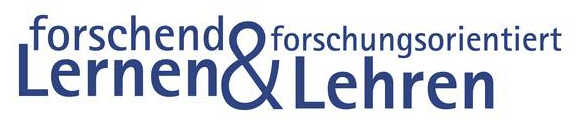 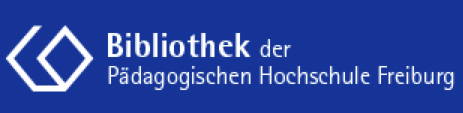 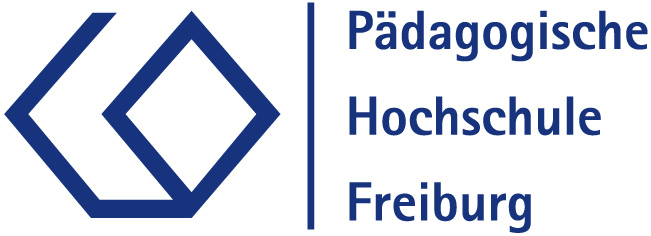 Literatur richtig suchen und verarbeiten

Stand: 2019
Karin Melloni, Bibliothek der PH Freiburg
Juliane Leuders, Institut für mathematische Bildung, PH Freiburg
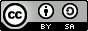 Effektive Literaturrecherche von Juliane Leuders und Karin Melloni ist lizenziert unter einer Creative Commons Namensnennung - Weitergabe unter gleichen Bedingungen 4.0 International Lizenz
[Speaker Notes: Die Folien sind an die Bedürfnisse der jeweiligen Tellnehmenden anpassbar (Fach, Semester, Anlass der Recherche).]
Gliederung
Wonach suchen?Auswahl und Verwendung von Suchwörtern
Wie suchen?Vorgehensweisen bei der Recherche
Wo suchen?Quellen für Information, Recherche und Beschaffung
Wo speichern?Literatur verwalten
2
Vorwissen
Zu welchen Themen / in welchen Situationen haben Sie bisher Literatur gesucht?
Wie sind Sie bisher bei der Literaturrecherche vorgegangen?
Was hat gut funktioniert, was war problematisch?
Tauschen Sie sich mit Ihren NachbarInnen aus und melden Sie Positives und Negatives ins Plenum zurück.
3
[Speaker Notes: Je nach TN-Gruppe können hier neben Erfahrungen an der Hochschule auch Erfahrungen aus der Schule (GFS, Referate) einbezogen werden]
Wonach suchen?
Auswahl und Verwendung von Suchwörtern
4
[Speaker Notes: Das im Folgenden beschriebene Vorgehen kann illustriert werden, wenn anhand von Suchbegriffen und Literatur aus dem entsprechenden Fachgebiet beispielhaft die Suche „live“ durchgeführt wird. Bei wenig Zeit kann dies der/die Lehrende machen. Wenn ausreichend Zeit zur Verfügung steht, ist es am effektivsten, die Studierenden selbst die Vorgehensweisen testen zu lassen (Laptops oder Computerraum). In diesem Fall sollten die Aufgabenstellungen entsprechend angepasst oder weggelassen werden.]
Übung: Thema auswählen
Überlegen Sie, nach welchem Thema Sie suchen möchten. 
Welche Suchwörter würden Sie wählen?
5
[Speaker Notes: Die Themenauswahl sollte an die Situation angepasst werden, also z.B. nur Themen aus dem entsprechenden Studiengang zulassen.]
Suchbegriffe
6
[Speaker Notes: Stich- und Schlagwortsuche ergänzen sich gegenseitig!
Die Schlagworte werden vom jeweiligen Katalog- bzw. Datenbankbetreiber festgelegt; sie können von Katalog zu Katalog oder Datenbank zu Datenbank variieren! Schlagworte können im Katalog/der Datenbank im Register (auch: Index) eingesehen werden.]
Suchwörter richtig einsetzen
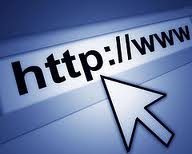 Trunkieren 
zu Beginn eines Suchbegriffs
in der Mitte eines Suchbegriffs
am Ende eines Suchbegriffs
N.B. Trunkierungszeichen können variieren!
Quellen für englische Suchbegriffe:
Literaturangaben
dict.cc / leo.org
7
[Speaker Notes: An Beispielbegriffen darstellen

Zusatzinformationen Trunkierung
Um verschiedene Schreibweisen oder Pluralformen mit einer Suche abzudecken, bietet sich bei einigen Suchbegriffen eine Trunkierung an. Trunkieren bedeutet, dass du ein oder mehrere Zeichen durch ein bestimmtes Zeichen - einen Joker bzw. eine Wildcard - ersetzt.

Im OPAC steht das * für ein oder mehrere Zeichen in der Mitte oder am Ende eines Wortes (in anderen Katalogen geht es manchmal auch am Anfang). Wenn du das ? nutzt, ersetzt du genau ein Zeichen.

Die Trunkierungsmöglichkeiten und -zeichen sind in den einzelnen Katalogen und Datenbanken unterschiedlich, daher informiere dich am besten vor der Suche in den Hilfeseiten.]
Boole‘sche Verknüpfungen
und
oder
Suchergebnis: Schnittmenge
Suchergebnis: Vereinigungsmenge
nicht
Suchergebnis: Differenzmenge
8
[Speaker Notes: Suchbegriffe an Fachgebiet der TN anpassen!
Hier geht es darum, wie in Datenbanken mehrere Suchbegriffe verknüpft werden können, um die Suche effektiver zu gestalten. Entscheidend sind die Wörter „und“, „oder“ und „nicht“, deren Auswirkungen mit den Mengendiagrammen dargestellt werden]
Rechercheformular
Übung: Erstellen Sie sich ein Rechercheformular und füllen Sie es aus, so weit es geht!
9
Wie suchen?
Vorgehensweisen bei der Recherche
10
Übung
Finden Sie 5-10 unterschiedliche Quellen (Bücher, Artikel...) zu einem selbstgewählten Thema.
Recherchieren Sie dabei im Internet, im OPAC und in mindestens zwei Datenbanken.
Was ist an der Hochschule online oder in Print verfügbar?
Was finden Sie an anderen Stellen im Netz?
Notieren Sie, was Sie wo gefunden haben.
Notieren Sie alle Fragen, die dabei aufkommen!
11
[Speaker Notes: Evtl. dasselbe Thema von Folie 5 weiter bearbeiten
Umfang anpassbar, von einer 10-min-Schnellsuche im Seminar bis hin zu einer längeren Arbeitsphase oder Hausaufgabe. Im Idealfall gibt es einen authentischen Anlass, z.B. eine schriftliche Arbeit, die gerade ansteht. Sonst kann das Thema auch nach Interesse gewählt werden. 

OPAC= „Online Public Access Catalogue“, Bezeichnung für Bibliothekskataloge]
Vorgehen bei der Recherche
Sie kennen jetzt den Katalog und die Datenbanken. Wie sind Sie vorgegangen, um zu einem Thema Literatur zu finden?
Was genau haben Sie zuerst getan? Und was danach?
Was sollte man bei der Recherche für eine Hausarbeit beachten?
12
[Speaker Notes: „Hausarbeit“ bei Bedarf ersetzen]
Vorgehen bei der Recherche
Zeit einplanen: Beschaffung kann dauern (Fernleihe, verliehene Bücher...)

Mögliche Startpunkte:
vorhandene bzw. bekannte Literatur, z.B. Literaturlisten aus Seminaren
	oder
Datenbankrecherche
13
Vorgehen bei der Recherche
Startpunkt: Bekannte Literatur
Handbücher, Lehrbücher, Enzyklopädien
Aktuelle Zeitschriftenartikel
Veranstaltungen: PDFs, Semesterapparate, Literaturlisten
Auswertung von Literaturangaben („Schneeballverfahren“): Was wird zitiert?
Gewinnung von Fachbegriffen für die Suche im OPAC, Datenbanken und Internet
14
Vorgehen bei der Recherche
Startpunkt: Datenbankrecherche
Geschickt suchen (Schlagwortregister nutzen, Trunkierung, Verknüpfungen und/oder)
Faustregel: Nicht mehr als 100 Treffer akzeptieren, sonst Suche eingrenzen!
Ziel: möglichst genau passende Liste, „vielleicht Interessantes“ zunächst ignorieren
verfügbare Treffer besorgen und zum Schneeballverfahren wechseln
15
[Speaker Notes: !! Materialien zur genauen Thematisierung der Datenbankrecherche stehen im Baustein 3.1 von Jana Groß-Ophoff!!]
Vorgehen bei der Recherche
Informeller Startpunkt: „quick & dirty“
Suche mit einem oder zwei Begriffen
Anhand des Suchergebnisses konkretere Suchbegriffe überlegen
Gewinnung von Fachbegriffen für die Suche im OPAC, Datenbanken und Internet
16
[Speaker Notes: erläutern]
Vorgehen bei der Recherche
Sich nicht in der Datenflut verlieren:
immer die gefundenen Literaturangaben abspeichern
Zeiten festlegen, z.B. vormittags Recherche und Beschaffung, nachmittags Gefundenes auswerten
stündlich eine Pause einlegen, Vorgehen reflektieren:
Welche Suchbegriffe habe ich genutzt?
Sind alle Möglichkeiten ausgeschöpft?
Habe ich genug, um mit dem Schreiben zu beginnen?
Wie viele wirklich relevante Texte wurden gefunden?
17
Vorgehen bei der Recherche
Jede Suche ist anders!

Es gibt kein festes Schema, nach dem man enscheiden kann, 
wann und wieviel man die Datenbankrecherche oder das Schneeballverfahren nutzt, 
wann man wechseln sollte,
wann man mit der Beschaffung beginnt
wann man mit dem Lesen beginnt

 Reflexion ist wichtig!
18
Internet, Kataloge, Datenbanken, Verlagsplattformen, Literaturverzeichnisse anderer wissen-schaftlicher Werke
2. Informations-mittel auswählen
Informationsbedarf festlegen, Thema in Aspekte zerlegen, Suchbegriffe über-legen, Suchstrategien auswählen
Quick & dirty-Suche,  Stichwort, Schlagwort, Trunkieren, Boolesche Operatoren, Schneeballverfahren
Bewertung der Treffer: Relevanz, Qualität, Aktualität, Menge, u.a.
7. Abschluss der Recherche
Vorgehen reflektieren, Suchstrategien ändern, Informationsquellen wechseln
Rechercheprozess
Informationskompetenz im Kontext einer wissenschaftlichen Literaturrecherche
6. Ergebnisse
5. Suchanfrage neu formulieren
8. Literatur beschaffen
Suchergebnisse speichern, Literaturangaben verwalten
Lesen, exzerpieren, schreiben
Gedruckte Literatur, E-Ressourcen, vor Ort, Fernleihe
Bewertung der Treffer: Relevanz, Qualität, Aktualität, Menge, u.a.
9. Literatur verarbeiten
19
[Speaker Notes: Im Laufe eines Literaturrechercheprozesses reicht meist eine einzige Recherche nicht aus und mit dem 5. Schritt beginnt ein Kreisen:
anhand der Ergebnisse einer Recherche (4. Schritt) und der nachfolgenden Analyse / Reflexion (5. Schritt) werden neue Recherchen
mit anderen Suchstrategien
in anderen Informationsquellen
so lange durchgeführt, bis ein zufriedenstellendes Ergebnis erzielt worden ist und die Recherche abgeschlossen wird (7. Schritt).]
Wo suchen?
Quellen für Information, Recherche und Beschaffung
20
[Speaker Notes: In diesem Abschnitt können nach Bedarf weitere Quellen hinzugefügt werden oder Folien gekürzt]
Deep Web
Inhalte, die nicht frei zugänglich sind, nicht von Suchmaschinen indiziert werden: z.B. in Datenbanken
Surface Web
21
[Speaker Notes: Datenbanksuche ist unerlässlich!
!! Materialien zur genauen Thematisierung der Datenbankrecherche stehen im Baustein 3.1 von Jana Groß-Ophoff!!]
Empfehlenswerte Datenbanken
FIS Bildung
ERIC
Education Source
Academic Search Premier
Psyndex
Statista

Die Bibliothek bietet Datenbankschulungen an!
22
[Speaker Notes: Je nach Fachgebiet anpassen
!! Materialien zur genauen Thematisierung der Datenbankrecherche stehen im Baustein 3.1 von Jana Groß-Ophoff!!]
Übung: Weitere Quellen
Kennen Sie noch weitere Quellen für wissenschaftliche Informationen/Literatur im Internet?
Welche davon sind zitierfähig?
23
[Speaker Notes: Um ehrliche Antworten bitten: Was nutzen die TN tatsächlich bisher? Wikipedia nicht „totschweigen“!]
Wikipedia
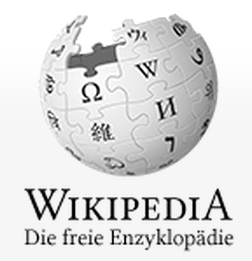 Einstieg in ein Thema
Schnelles Nachschlagen von Begriffen
Einige wichtige Literaturhinweise und Links
Quelle für Abbildungen zur Illustration, diese sind oft rechtefrei
Niemals zitieren! (Ausnahme: Bilder)
Schnelle Informationen, Suchwörter
24
[Speaker Notes: Diskutieren, warum es nicht zitierfähig ist: kein Reviewverfahren, Gefahr unseriöser Informationen]
Google Scholar
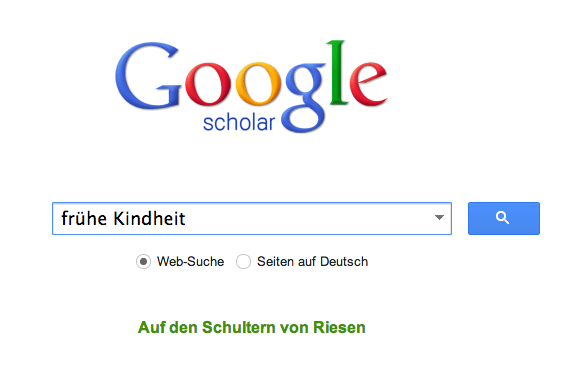 25
[Speaker Notes: Hier einen eigenen Screenshot mit einem passenden Suchbegriff einfügen, oder gleich „live“ suchen]
Google Scholar
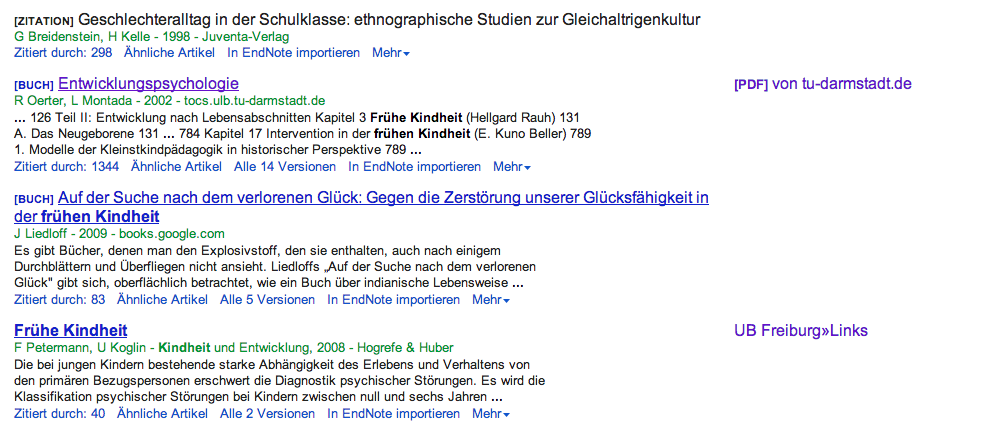 Einstellungen  Bibliothekslinks
26
[Speaker Notes: In den Einstellungen von Google Scholar kann man seine Bibliothek wählen und bekommt dann den passenden Link angezeigt. Die Links zu PDFs kommen automatisch und machen diese Suche so nützlich]
Google Scholar
Beschaffung von Artikeln, die frei im Netz verfügbar sind:  Autoren stellen z.T. auch kostenpflichtige Quellen zur Verfügung
Einstellungen: Bibliothek einstellen, Exportlinks für Citavi („BibTex“ oder „RIS“) u.a.
Unterschied zu Datenbanken: Googlesuche ist „weich“, auch zum Suchbegriff ähnliche Wörter werden gefunden
Recherche,z.T. Beschaffung
27
Google Books: Bücher durchsehen
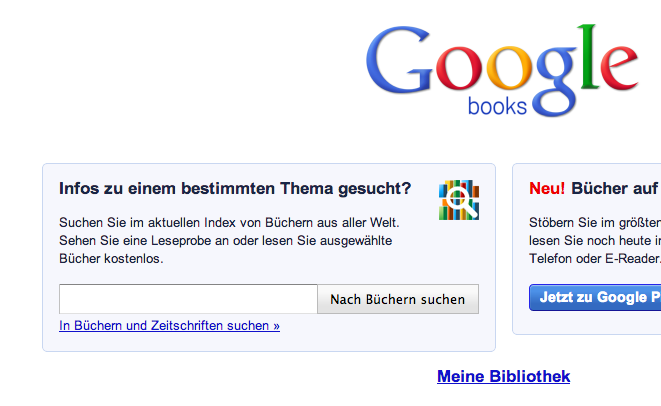 28
Google Books: Bücher durchsehen
29
[Speaker Notes: Suchbegriff / passendes Buch aus dem jeweiligen Fachgebiet auswählen]
Google Books: Bücher durchsehen
30
Google Books: Bücher durchsehen
Einblick in Bücher möglich, einzelne Seiten fehlen aber
Auch viele deutsche Bücher

genügt für Kauf- oder Beschaffungsentscheidung
Zugang zu Literaturangaben für Schneeballverfahren
Beschaffungsentscheidung,
z.T. Recherche
31
KVK: umfassende Büchersuche
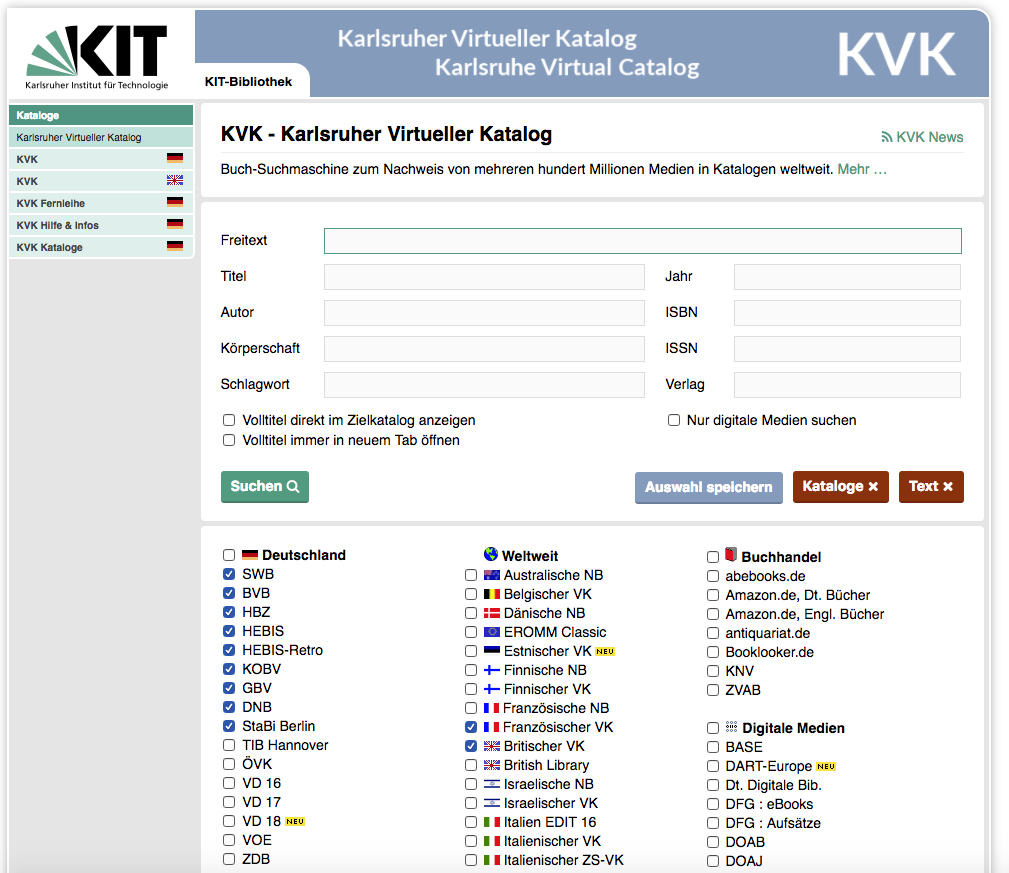 32
[Speaker Notes: Suche mit passendem Begriff live durchführen oder Screenshot mit Ergebnissen einfügen]
KVK: umfassende Büchersuche
Suche über alle deutschsprachigen und viele internationale Bibliotheken (wissenschaftlich)
Suche in den wichtigsten Online-Buchhandels-Portalen, auch antiquarisch

Quelle für genaue bibliographische Angaben
Beschaffungsmöglichkeiten über Bibliotheken und Handel auf einen Blick
Beschaffung
33
Amazon
Nützlich für:
Blick ins Buch
Bewertungen
Browsen
insbesondere Praxisliteratur, Lehrbücher
Beschaffungsentscheidung,
z.T. Recherche
34
Verlagsportale
35
[Speaker Notes: Zum Fachgebiet passendes Buch auswählen]
Verlagsportale
36
Verlagsportale
Zugang in der Regel über Datenbank, können aber auch direkt durchsucht werden
Downloads, Abstracts
Ähnliche Veröffentlichungen (innerhalb des entsprechenden Verlages)  Schneeballverfahren
Literaturangaben („references“)  Schneeballverfahren

Nutzen für Beschaffung 
Schneeballverfahren 
(weniger thematische Suche)
Beschaffung,
z.T. Recherche
37
[Speaker Notes: Ersten Punkt erläutern]
Online-Fachportale
KiTa-Fachtexte: „praxisnahe Fachtexte“
eher für Überblick und als Start
kindergartenpaedagogik.de
auch wissenschaftliche Artikel

Lotse: www.ulb.uni-muenster.de/ulb-tutor/lotse/ Anleitungen und Tipps zu wissenschaftlichem Arbeiten
Quasus: www.ph-freiburg.de/quasus.html qualitative Forschungsmethoden
www.ph-freiburg.de/psychologie/abteilungen/forschungsmethoden/informationsportal-zu-empirischen-forschungsmethoden.html Schwerpunkt auf quantitativen Methoden
Recherche
38
[Speaker Notes: Portale zum entsprechenden Fachgebiet wählen, soweit vorhanden

Links zuletzt am 18.6.18 geprüft]
Wo speichern?
Literatur verwalten
39
Literatur organisieren
Literaturverwaltungsprogramme nutzen!
Citavi 
Endnote 
Mendeley 
Zotero
[Speaker Notes: Link zu ausführlicherem Vergleich:
https://mediatum.ub.tum.de/node?id=1127579  (zuletzt geprüft 24.7.18)]
Citavi
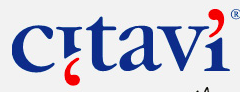 PH-Lizenz, Kurse zur Einführung
Umfassende, komfortable Literaturverwaltung
Recherchefunktion eingebunden
Citavi Picker  schneller Import von bibliografischen Daten
Wissens- und Arbeitsorganisation
Für den Mac nur mit Hilfe von „Parallels“
41
[Speaker Notes: Citavi läuft nicht ohne Weiteres auf Macs, sondern nur auf Window-PCs. Auf dem Mac braucht man eine „Windows-Simulation“ mit dem Namen Parallels

An der PH Freiburg verfügbar]
Endnote
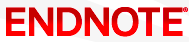 kostenpflichtig, keine PH-Lizenz
für Mac verfügbar
Funktionen vergleichbar mit Citavi
keine Wissens- und Arbeitsorganisation
42
Mendeley
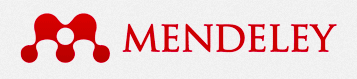 kostenlos
Schneller Import von bibliografischen Daten aus dem Web und von PDFs (über DOI)
Funktionen
Verwaltung
Zitation in Word
Datensicherheit?!
43
[Speaker Notes: Mendeley ist umsonst, wird aber vom Elsevier-Verlag betrieben  was mit den eigenen Daten geschieht, ist unklar]
Zotero
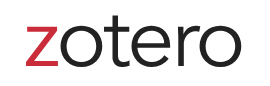 Kostenlos bis 300 MB 
Schneller Import von bibliografischen Daten aus dem Web
Funktionen
Verwaltung
Zitation in Word
Gut für Einsteiger geeignet
44
Fazit
Mit etwas Wissen über Vorgehensweisen und Möglichkeiten wird die Arbeit mit Literatur wesentlich effektiver
Reflexion ist wichtig: 
Wo stehe ich gerade im Prozess? Wie geht es weiter?
Was kann ich jetzt oder nächstes Mal anders machen?
Möglichst früh damit vertraut machen, um Routine zu gewinnen
45
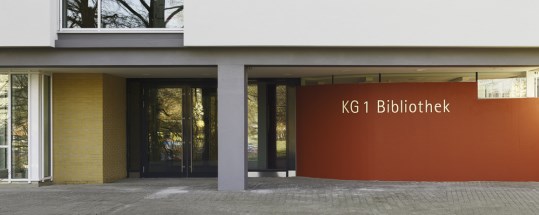 Quelle: https://www.ph-freiburg.de/hochschule/zentrale-einrichtungen/bibliothek/startseite.html
Bibliotheksangebote
Datenbankschulungen
Citavischulungen (Literaturverwaltungsprogramm)
46
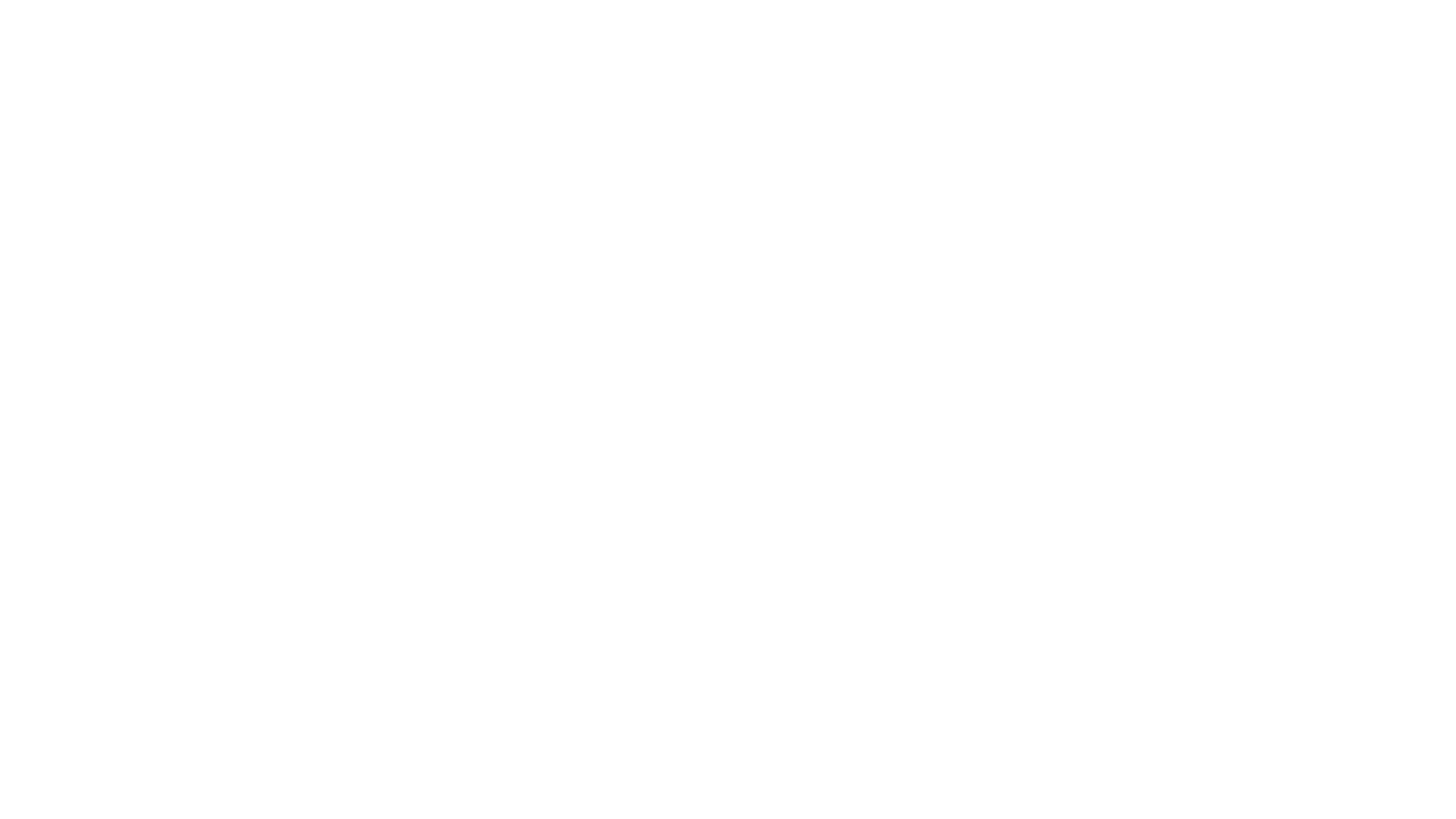 Fragen?
47